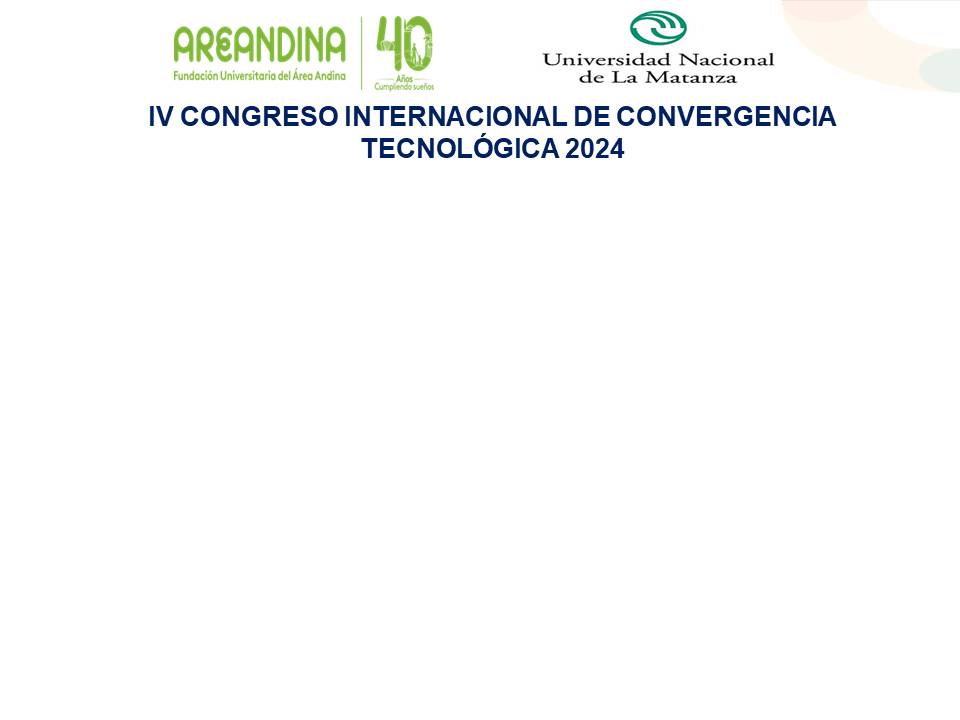 Título:
Expositores:
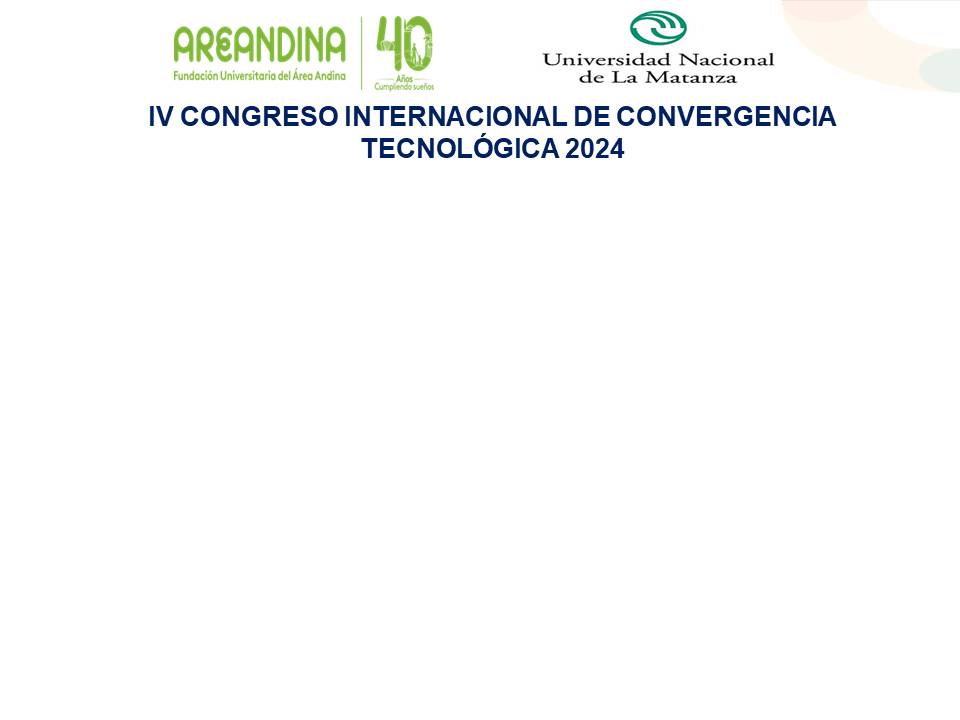 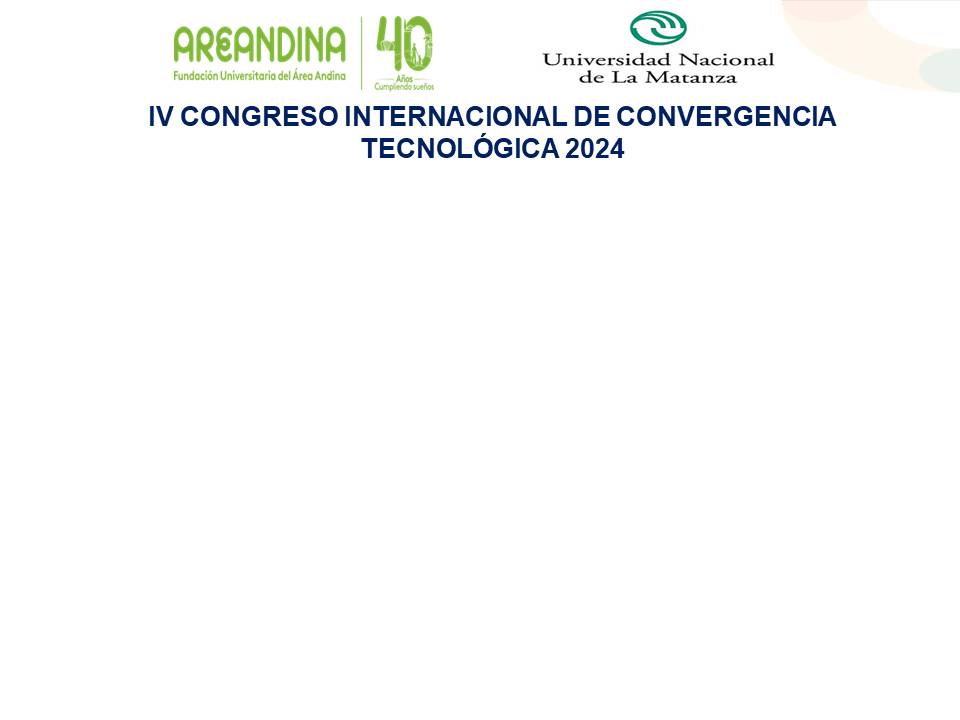 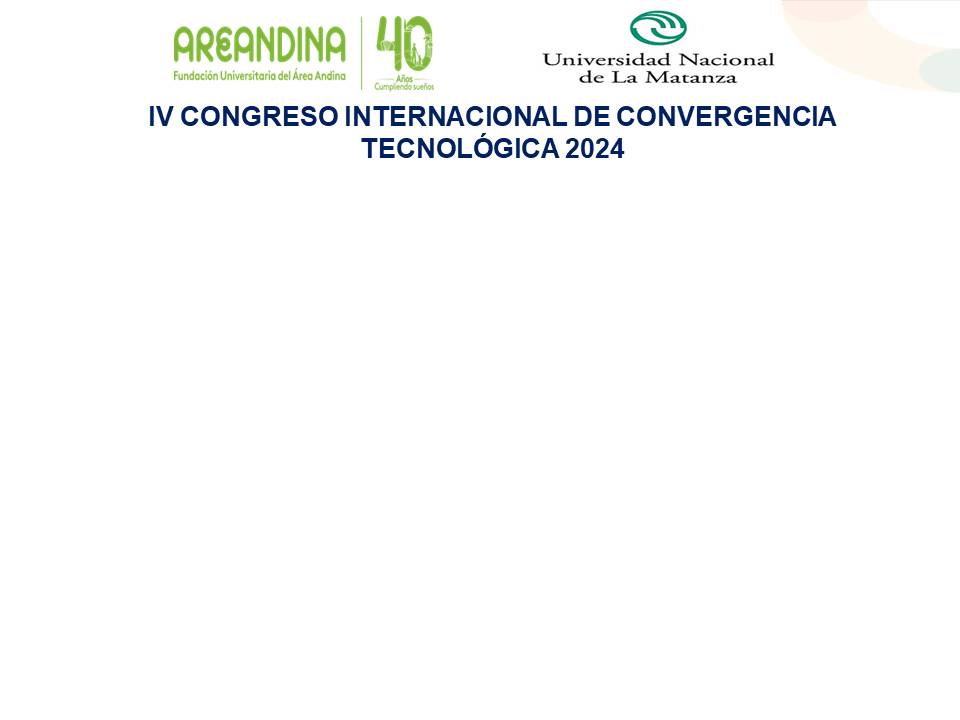 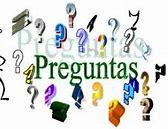